Welcome to the launch of the Incident Management Framework (2020). The event will start shortly. Should you have any questions or comments, please use chat box and select all attendees when sending your question / comments. Should you lose connection or if your sound quality is poor, you may wish to mute your computer audio and dial in by phone. Dial in details for the event are 01 5260058 Access Code: 137 396 9504#Note: this session is being recorded
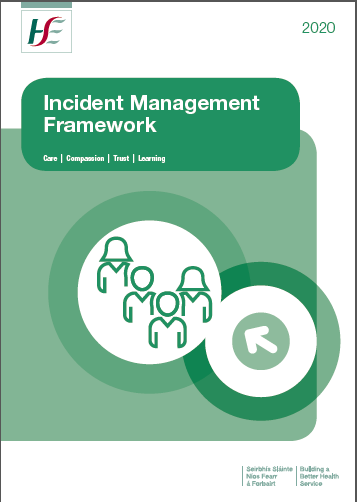 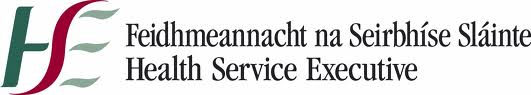 Message from the CEO
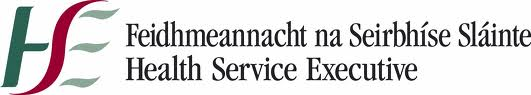 Format of Session
Process undertaken to revise the IMF

Lessons from practice

Key changes in the 2020 version
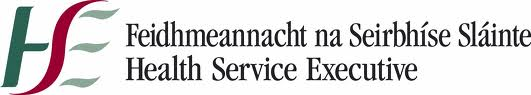 Background to the revision
HSE Incident Management Framework launched in 2018

Commitment to review after a year to gain an understanding of its use in practice and to identify any areas where additional clarity or guidance may be required
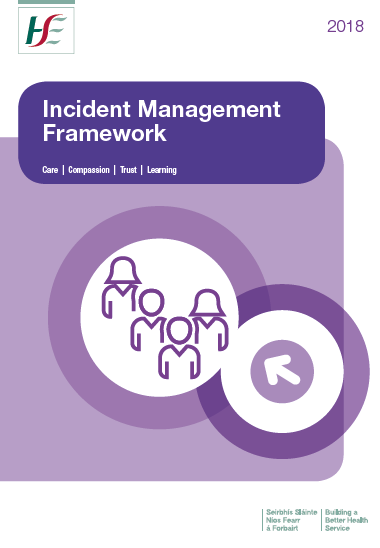 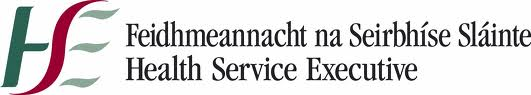 Review Process
Online questionnaires, meetings, workshops and focus groups. 
Alignment with National Patient Safety Strategy and revisions to the HSEs Open Disclosure policy.
Consultation with QPS advisors 
Sign off by HSE Safety and Quality Committee and the EMT (Sept 2020).
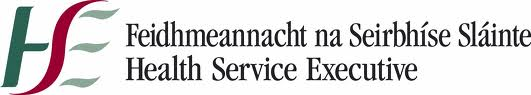 Lessons from practice
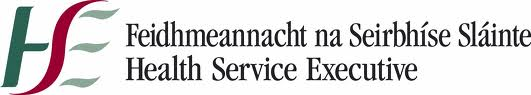 Lesson 1 . Learning to talk about error before it happens
To develop a culture of safety we must first create a culture of psychological safety where talking about safety is a normal part of the way we seek to improve services.
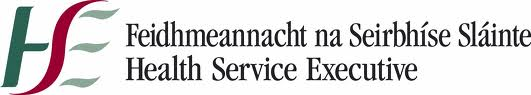 Lesson 2. Before you start
When and when not to use the Incident Management Framework
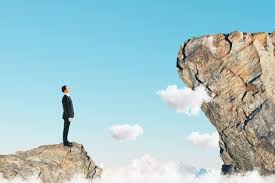 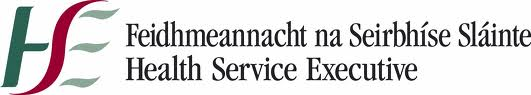 Lesson 3: Lean In
Supporting service users and families starts from get go and continues.

Imagine 

You are that staff member
You are that service user/relevant person

How would you feel? 
How would you want to be responded to?
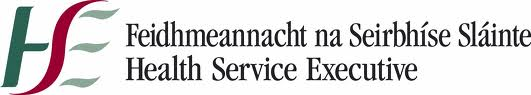 Lesson 4 – Trust is critical
“What I’ve found through research is that trust is built in very small moments…’ Trust is the stacking and layering of [these] small moments and reciprocal vulnerability over time. Trust and vulnerability grow together, and to betray one is to destroy both.” 
Brené Browne
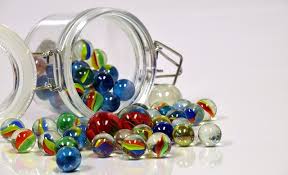 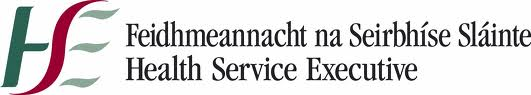 Lesson 5. Verifiable decision making
The IMF at its core is a decision making framework


Decisions must be based on evidence


The evidence upon which decisions are made should be documented and verifiable
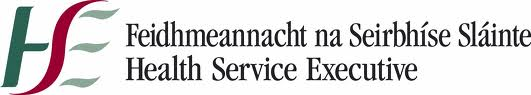 Lesson 6. It’s ok to decide that no further review is required
Decisions must be 
Based on a preliminary assessment and supported by a reason
Must be communicated formally to service user/relevant person and staff
Must be ratified by the QPS or equivalent committee
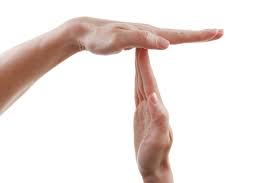 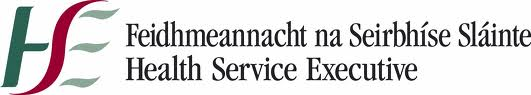 Lesson 7. If you proceed to further review, do so fairly
Not to do so risks

Perception of a blame culture

Loss of staff and service user confidence – not just in relation to this case

Collapse of the review process
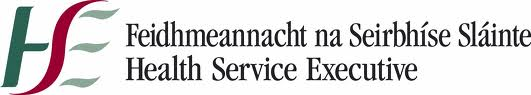 Lesson 8. The blue thread rule
Recommendations should flow from the data gathered, its analysis, the findings and the factors that contributed to them.
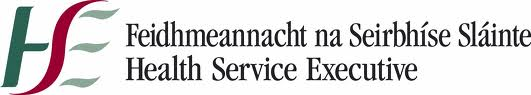 Lesson 9. Recommendations versus Learning
Recommendations are specific to the context in which the incident occurred. 

Learning is something that other areas/services may consider as applying to them. 

Reports may identify both.
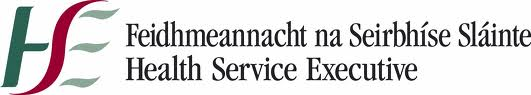 Lesson 10. Keep reports simple and accessible
Long complex reports are often counter- productive. 

Though your report will be based on the analysis of a lot of evidence it does not all need to be included in the report. 

Remember your audiences
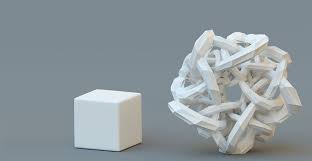 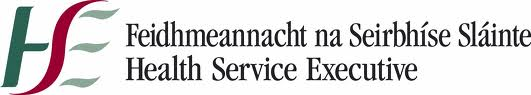 Lesson 11. Make the change
Having identified what needs to change to reduce the risk of recurrence – Make the change! 

Link actions where possible into existing improvement planning
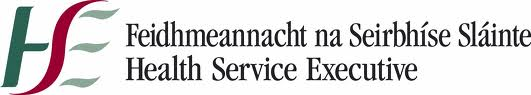 Lesson 12. Supporting Practice
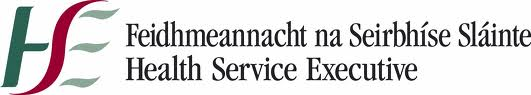 Key Changes
The Incident Management Framework (IMF)

The IMF Guidance

Documents supporting the IMF and Guidance
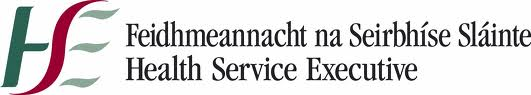 Key areas of change IMF
Definitions  - aligned with related legislative  and policy changes
Policy statement - more explicit links made to the Open Disclosure Policy
Roles and Responsibilities - more explicit reference to the role of the SAO and LAO
Governance arrangements - Reference to the availability of the IMF audit tool for self-assessment of compliance
Service User Liaison Person - now changed to Designated Support Person (in line with PS Bill)
Term Key Causal Factors  - to changed to Findings 
Comprehensive Review – now one approach 
Requirements for management of Multi- Incident and Cross Service incidents have also been revised
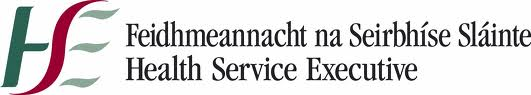 Key areas of change IMF Guidance
Definitions  - aligned with related legislative  and policy changes
Creating a Just Culture – New Section
This section replaces the Incident Decision Tree Guidance
SIMT – role in oversight of all Cat 1 incidents and on notification of a new Cat 1 incident
Preliminary Assessment Form  - This form has been amended based on feedback
Approaches to Incident Review  - Comprehensive approach revised
Systems Analysis Guidance  - incorporated into overall guidance. A number of tools to support analysis have also been included.
Developing Recommendations – rewritten based on the output of a group convened to review the process of developing recommendations
Retention of Records relating to an incident review - NEW Section
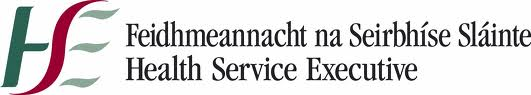 Other areas of change
All supporting documents and guidance on website reviewed in the context of IMF and Guidance 2020

Service User Info Leaflet – this now includes SU consents for  reviewers access to  the healthcare record, participation in the review process, inclusion of the review report on NIMS and sharing of lessons learnt with other services. 

Staff Info Leaflet – this rather than just relating to Systems Analysis has been reframed in the context of incident review

PAF form – amended per feedback and revisions to the process

Application for expert nomination from the Forum – aligned to new requirements of review process e.g. reference to Review Panel and Review Team removed
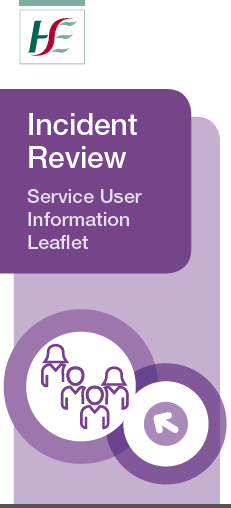 NOTE: Access supporting documentation from https://www.hse.ie/eng/about/qavd/incident-management/ rather than rely on saved versions which may be out of date
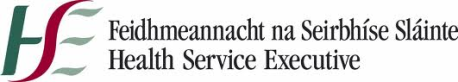 Conclusion
Thank you all for your attendance today and to the many of you who have contributed to the IMF 2020.

Hard copies of the documents and leaflets have been delivered to each HG/CHO/National Services for onward distribution. 
Please visit the HSE’s Incident Management Webpage for more resources. 

https://www.hse.ie/eng/about/qavd/incident-management/
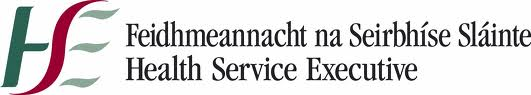